Propos de politique (258361)
May 11 2009 at 3:05:45
Fonds USC Bressoux (265103)
June 16 2009 at 3:06:37
Fonds USC Grâce-Berleur (265129)
June 16 2009 at 4:06:51
Fonds USC Poulseur (265144)
June 16 2009 at 4:06:15
Fonds R. Vermeersch - J. Latin (265147)
June 16 2009 at 4:06:04
Fonds J.- L. Decerf (265152)
June 16 2009 at 4:06:51
Fonds Jean Nihon (265154)
June 16 2009 at 4:06:38
Fonds Fédération liégeoise du POB/PSB/PS (265164)
June 16 2009 at 4:06:10
Fédération verviétoise du Parti socialiste   (265201)
June 17 2009 at 8:06:37
Fonds FMSS/Solidaris (265203)
June 17 2009 at 9:06:47
Fonds "Fonds de solidarité Truffaut-Delbrouck" (265211)
June 17 2009 at 9:06:29
Fonds Jean Blistin (265221)
June 17 2009 at 9:06:38
Fonds Joseph Bovy (265234)
June 17 2009 at 9:06:23
Fonds Léon Brockus (265245)
June 17 2009 at 9:06:31
Fonds Célestin Demblon (265275)
June 17 2009 at 10:06:02
Fonds Elisa Devlieger (265285)
June 17 2009 at 10:06:01
Fonds Alex Fontaine-Borguet (265293)
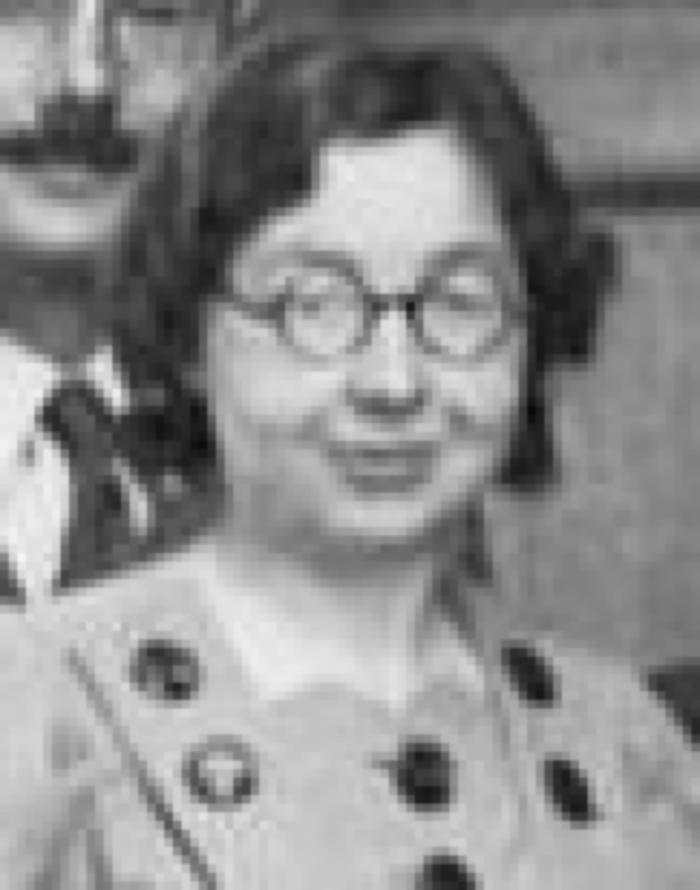 June 17 2009 at 11:06:37
Fonds Catherine Gillon (265300)
June 17 2009 at 11:06:26
Fonds Grévesse (265306)
June 17 2009 at 11:06:32
Fonds Hoebrechts (265313)
June 17 2009 at 11:06:16
Fonds René Jadot (265314)
June 17 2009 at 11:06:17
Fonds Mathieu Kisselstein (265317)
June 17 2009 at 11:06:03
Fonds Alphonse Lapaille (265324)
June 17 2009 at 11:06:54
Fonds Christian Léonet (265329)
June 17 2009 at 12:06:10
Fonds Y. Loyen (265340)
June 17 2009 at 12:06:39
Fonds Hubert Rassart (265368)
June 17 2009 at 1:06:31
Exposition internationale de l'eau (Liège 1939) (265376)
June 17 2009 at 2:06:54
Fonds François Van Belle (265878)
June 18 2009 at 3:06:09
Fonds Christiane Wéry (265883)
June 18 2009 at 3:06:27
Collection chansons (265889)
June 18 2009 at 4:06:37
Collection gadgets et objets (265890)
June 18 2009 at 4:06:44
Collection photos (265894)
June 18 2009 at 4:06:46
Collection livrets ouvriers (265895)
June 18 2009 at 4:06:06
Collection électorale (266699)
June 24 2009 at 4:06:16
Fonds Georges Truffaut (269465)
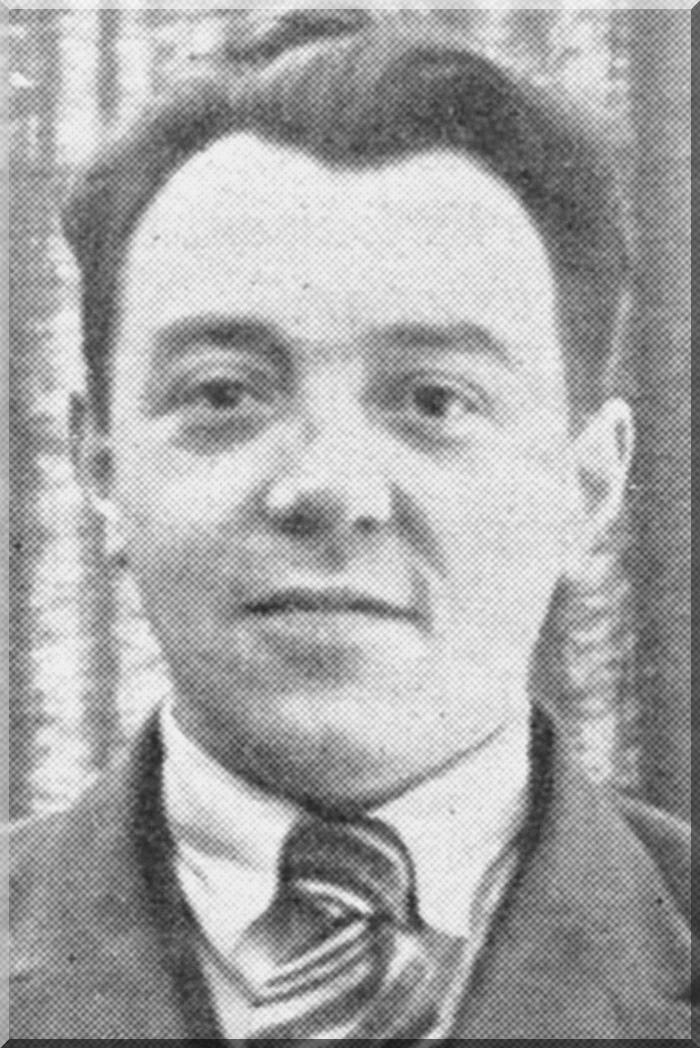 July 6 2009 at 3:07:01
Socialisme moral et réformes possibles (321600)
January 22 2010 at 11:01:35
Mamìferos marinos (326255)
February 10 2010 at 3:02:21
Los animales microscopicos (326281)
February 10 2010 at 3:02:15
Recueil de textes relatifs à l'application de la Convention de Genève et à l'action des sociétés nationales dans les Etats parties à cette Convention (326837)
February 11 2010 at 1:02:42
Code de l'enseignement supérieur (326861)
February 11 2010 at 1:02:42
Le pouvoir juridique sur ce qui est au-delà de la vie (326888)
February 11 2010 at 1:02:42
Le nom des personnes dans les Codes civils suisse et turc (326889)
February 11 2010 at 1:02:42
Quelques aspects juridiques des paiements internationaux en France, Angleterre, Allemagne (326892)
February 11 2010 at 1:02:42
Succession de l'étranger dans quatre pays différents : la France, l'Allemagne, les Etats-Unis d'Amérique, l'Angleterre (326907)
February 11 2010 at 1:02:42
Livre noir de la dictature autrichienne : la justice et les lois sous le Dr. Schuschnigg, des faits, rien que des faits (327260)
February 11 2010 at 1:02:43
L'insurrection des travailleurs autrichiens : ses caus"es et ses conséquences (327262)
February 11 2010 at 1:02:43
La vraie révolution de Roosevelt (327347)
February 11 2010 at 1:02:43
Comment j'ai vécu les malheurs de la Banque des Coopératives de France (327371)
February 11 2010 at 1:02:44
La politique commerciale de la France (327373)
February 11 2010 at 1:02:44
La politique commerciale de l'Italie (327405)
February 11 2010 at 1:02:44
Le creusot, terre féodale : Schneider et les marchands de canons (327969)
February 11 2010 at 1:02:46
De l'unité d'action à l'unité organique (328002)
February 11 2010 at 1:02:46
Le choix de la seconde langue dans l'enseignement (328352)
February 11 2010 at 1:02:47
La plus grande société coopérative du monde 1934 (328534)
February 11 2010 at 1:02:47
Le Plan d'Action Socialiste (328610)
February 11 2010 at 1:02:48
L'action pour le plan (328612)
February 11 2010 at 1:02:48
Catéchisme du Plan du Travail (328613)
February 11 2010 at 1:02:48
Socialisme moral et Réformes possibles (328694)
February 11 2010 at 1:02:48
Fonds Marcel Lantin (407950)
November 8 2010 at 10:11:33
Fonds Paul Bolland (415264)
December 2 2010 at 3:12:20
Collection périodiques (449145)
January 10 2011 at 11:01:49
Fonds d'archives d'institutions (526008)
February 18 2011 at 11:02:36
Collection Sociétés Coopératives (526805)
February 18 2011 at 1:02:22
Collection Deuxième Guerre mondiale (534186)
February 23 2011 at 11:02:02
Collection Dossiers biographiques (538106)
February 25 2011 at 10:02:16
Les Jeunes et le Socialisme  (742845)
May 31 2011 at 12:05:20
Hubert Lapaille (764945)
June 15 2011 at 2:06:15
Divers (765125)
June 15 2011 at 2:06:24
Las plantas cultivados (806246)
June 29 2011 at 3:06:34
La vida de las flores (806306)
June 29 2011 at 3:06:16
La tradition des comiques en France avant Molière (829185)
July 13 2011 at 2:07:26
Beautaillis (830925)
July 14 2011 at 9:07:40
Grisou : pâturages, 15 et 17 mai 1934 (838325)
July 19 2011 at 9:07:07
Poison (838345)
July 19 2011 at 9:07:18
Ce qu'on appelle la crise (960205)
September 2 2011 at 2:09:24
Employeurs et salariés en France (963007)
September 5 2011 at 2:09:08
A Ougrée et Sclessin au temps jadis (972466)
September 8 2011 at 11:09:55
Eine biographie von Gustav Mayer. Vol. I : Friedrich Engels in seiner Frühzeit (990785)
September 16 2011 at 9:09:53
Eine biographie von Gustav Mayer. Vol. II : Engels und der Aufstieg der arbeiterbewegung in Europa (990925)
September 16 2011 at 9:09:52
Salaires et conditions de travail (1023728)
September 30 2011 at 11:09
Eugène Varlin : relieur et membre de la Commune (1034825)
October 10 2011 at 10:10:45
Le travail n'est pas une marchandise (1051767)
October 14 2011 at 11:10:47
Lénine, homme d'état : souvenirs du secrétaire du Conseil des commissaires du peuple (1119165)
November 4 2011 at 9:11:24
Enquête : janvier 1934 (1144785)
November 10 2011 at 2:11:17
Henri De Man et son plan (1226726)
December 15 2011 at 3:12:01
Manuel d'histoire de Belgique dans le cadre de l'histoire géénrale : à l'usage des écoles primaires, des écoles moyennes, des sections préparatoires aux écoles normales, des classes inférieures des lycées et des athénées : vol. 2 : du XVe siècle à nos jour (1231205)
December 16 2011 at 12:12:50
La plus grand société coopérative du monde : 1934 (1232225)
December 16 2011 at 2:12:58
Fonds Juliette Vidal (1245365)
December 22 2011 at 2:12:08
Le plan du travail et l'encyclopédie papale quadrages : uno anno (1272225)
January 9 2012 at 1:01:15
Politique familiale (1274106)
January 9 2012 at 3:01:54
Femmes et travail (1274265)
January 9 2012 at 3:01:59
Socialisme et vie politique (1274625)
January 9 2012 at 3:01:38
Comptes-rendus, conférences, congrès, discours, lois, rapports (1275005)
January 9 2012 at 4:01:49
Compte-rendu divers (1275025)
January 9 2012 at 4:01:26
Congrès (1275065)
January 9 2012 at 4:01:34
Discours (1275068)
January 9 2012 at 4:01:40
Rapports (1275105)
January 9 2012 at 4:01:28
Livres et brochures (divers éditeurs) (1275125)
January 9 2012 at 4:01:35
Livres édités par l'Eglantine (Paris~ Bruxelles) (1275165)
January 9 2012 at 4:01:21
Séries et collections (1275205)
January 9 2012 at 4:01:03
Abonnement Germinal (1275285)
January 9 2012 at 4:01:14
Périodiques isolés (1275405)
January 9 2012 at 4:01:20
Divers (1275406)
January 9 2012 at 4:01:25
L'organisation internationale de la radiodiffusion (1276206)
January 10 2012 at 9:01:27
L'Emploi des langues en matière judiciaire : examen critique du nouveau projet de la Commission de la Chambre suivi d'un projet complet de réforme : rapport présenté au nom de la Commission de la justice du Conseil général de concentration wallonne (1296785)
January 16 2012 at 10:01:05
Avant-guerre (1303388)
January 18 2012 at 8:01:31
Comité national des femmes socialistes (1303393)
January 18 2012 at 8:01:15
Cinq années de crise mondiale (1456728)
February 14 2012 at 11:02:38
De evolutie van de socialistische leerstelsele (1456747)
February 14 2012 at 11:02:59
Economie dirigée et socialisation (1456765)
February 14 2012 at 11:02:26
Victor de la brigade mondaine (1463586)
February 15 2012 at 4:02:31
Syllabus du cours de loi provinciale : l'organisation régionale, la province (1483725)
February 22 2012 at 4:02:28
Indépendante (1485445)
February 23 2012 at 11:02:31
Odette ma voisine (1494228)
February 27 2012 at 4:02
La crise de la démocratie socialiste (1495366)
February 28 2012 at 12:02:08
Marxisme, réformisme et léninisme (1496287)
February 28 2012 at 3:02:42
Californie (1497225)
February 29 2012 at 9:02:13
Tableaux de la rue (1505946)
March 2 2012 at 10:03:45
Manifeste du Parti communiste (1512165)
March 5 2012 at 4:03:08
La réforme de l'Etat en action (1521545)
March 7 2012 at 10:03:26
Compte rendu sténographique du XXXXVIIIe Congrès du POB, 24 et 25 décembre 1933 : le Plan du travail (1561625)
March 26 2012 at 12:03:16
Rapports et compte rendu du 49e Congrès tenu les 27 et 28 octobre 1934 (1566332)
March 27 2012 at 4:03:45
Allons-nous vers l'effondrement de l'école publique belge ? : conséquences désastreuses des mesures de compression édictées par les gouvernements catholiques-libéraux (1578160)
April 3 2012 at 11:04:29
Syllabus van de 1ste school van den propagandist (1578189)
April 3 2012 at 11:04:51
Gens de mer (1589706)
April 6 2012 at 2:04:09
L'Organisation internationale du travail (1614845)
April 17 2012 at 10:04:07
Le socialisme et les classes sociales (1617925)
April 17 2012 at 4:04:07
Le plan d'action socialiste (1648725)
April 25 2012 at 3:04:56
Politiques militaires comparées de la France et de l'Allemagne depuis la guerre (1659105)
April 27 2012 at 12:04:13
La révolution est à droite : pamphlet (1667927)
May 2 2012 at 3:05:05
La Révolution russe de 1905 (1706705)
May 16 2012 at 10:05:49
La Révolution russe de 1905 (1706725)
May 16 2012 at 10:05:41
L'économie humaine par la médecine sociale (1730405)
May 30 2012 at 9:05:43
Un projet de loi unique dirigé contre les sociétés coopératives de consommation (1745647)
June 6 2012 at 9:06:09
Un projet de loi unique dirigé contre les sociétés coopératives de consommation (1746228)
June 6 2012 at 10:06:25
Un projet de la loi inique dirigé contre les sociétés coopératives de consommation (1746246)
June 6 2012 at 10:06:39
Le droit de l'enfant devant l'Etat, l'Eglise et l'Ecole (1749186)
June 7 2012 at 9:06:39
Le socialisme dans le temps présent (1750065)
June 7 2012 at 11:06:06
La Prévoyance sociale : assemblée générale du 19 avril 1934 : convocation (1752765)
June 8 2012 at 11:06:24
La isla del tesoro (1765085)
June 14 2012 at 10:06:42
Du traité de Versailles (1782741)
June 25 2012 at 11:06:08
Ma vie (1796045)
July 2 2012 at 10:07:04
La littérature internationale (1800246)
July 3 2012 at 11:07:03
La crise du capitalisme (1924265)
September 12 2012 at 10:09:09
The Activities of the International Federation of Trade Unions : 1930-1932 (1940807)
September 20 2012 at 11:09:18
Tätigkeit und Bestrebungen des Internationalen Gewerkschaftsbundes : 1930-1932 (1940865)
September 20 2012 at 11:09:10
Aux sources du féminisme (1942966)
September 21 2012 at 10:09:23
Pour un plan d'action (1947426)
September 24 2012 at 10:09:18
Annuaire international de l'éducation et de l'enseignement 1934 (1953946)
September 26 2012 at 11:09:35
Assemblée générale extraordinaire consacrée au libre examen et dédiée à l'Université libre de Bruxelles à l'occasion du centenaire de la fondation Palais des Académie 25 novembre 1934 (1970188)
October 8 2012 at 12:10:54
De l'évangile au socialisme (2004986)
October 25 2012 at 11:10:48
Manifestation en l'honneur de M. Ernest Malvoz professeur à l'université de Liège : 28 janvier 1934 (2005585)
October 26 2012 at 8:10:32
Ceux de Liège : la victoire de Sart-Tilman (2009145)
October 29 2012 at 3:10:47
Portraits et souvenirs (2025725)
November 8 2012 at 10:11:04
L'évolution doctrinale du socialisme (2033526)
November 13 2012 at 9:11:06
Des ouvriers écrivent (2074846)
November 30 2012 at 8:11:54
La police communale (2079747)
December 3 2012 at 11:12:59
Le prolétariat et la culture : retour aux sources (2119726)
December 19 2012 at 10:12:20
Les doctrines économiques en France depuis 1870 (2125148)
December 21 2012 at 12:12:12
Kivu : terre promise (2140365)
January 8 2013 at 12:01:13
Etude sur les tarifs de chemins de fer - transport des marchandises (2235866)
February 5 2013 at 4:02:45
Le plan (2289288)
February 22 2013 at 9:02:34
Rapports moral et financier : pour les années 1932 et 1933 (2325006)
March 5 2013 at 11:03:58
Rapport sur la structure du Mouvement syndical belge soumis au XXIXe Congrès syndical tenu les 28, 29 et 30 juillet 1934 à la Maison du peuple de Bruxelles (2329865)
March 6 2013 at 10:03:14
Conférence internationale du travail : dix-huitième session Genève, 1934 : rapport du Directeur (2330086)
March 6 2013 at 10:03:47
Histoire de l'Europe (2839166)
November 18 2013 at 2:11:24
Histoire de la Révolution russe. Tome IV : la révolution d'octobre (2845085)
November 20 2013 at 1:11:11
Fonds Freddy Terwagne (2846465)
November 21 2013 at 8:11:33
Almanach du Peuple et de La Wallonie : 1934 (2853005)
November 25 2013 at 3:11:22
Hans le marin (2859125)
November 27 2013 at 1:11:58
Livrets d'ouvrier (2899925)
December 13 2013 at 11:12:10
Repères biographiques et portraits (3323425)
July 1 2014 at 11:07:37
Jeunesse (3325685)
July 2 2014 at 9:07:24
Parcours militaire (3326286)
July 2 2014 at 10:07:58
Le socialiste (3326745)
July 2 2014 at 10:07:53
Vie privée (3326785)
July 2 2014 at 10:07:59
Port autonome et Canal Albert (3349874)
July 10 2014 at 4:07:41
Histoire illustrée de la guerre de 1914 (3580730)
December 9 2014 at 2:12:22
Drapeaux "Prolétaire Hutois" (3752686)
March 26 2015 at 12:03:03
Drapeaux "Mutuelle les Prolétaires Hutois" (3752705)
March 26 2015 at 12:03:43
Registre de la correspondance : 1931-1937 / indicateur Tenu par le Secrétaire Communal (3752905)
March 26 2015 at 1:03:47
Conseil national de Protection de la jeunesse et Comité de Protection de la jeunesse (4027077)
October 20 2015 at 2:10:35
Condition féminine (4027232)
October 20 2015 at 2:10:42
Médecine préventive (4027492)
October 20 2015 at 3:10:59
Histoire de la révolution russe. Tome III : La révolution d'octobre (4106532)
January 7 2016 at 2:01:18
Cours pour jeunes syndiqués : deuxième année (4230792)
March 25 2016 at 9:03:56
1er mai à Liège : manifestation (ARC-C AFF MAI 0044)
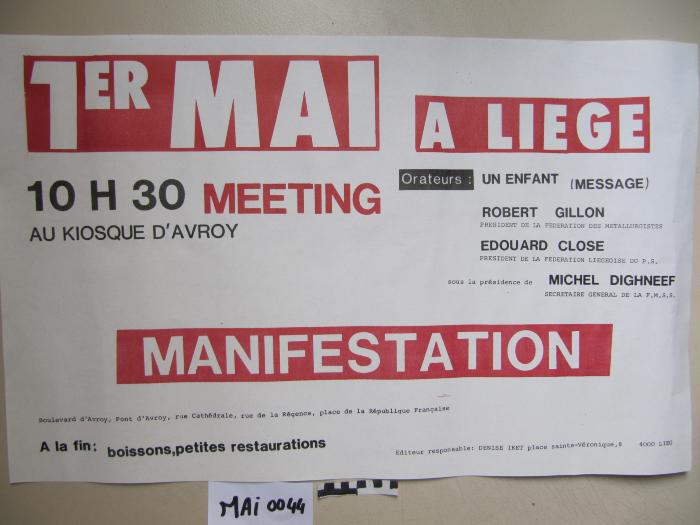 Le 1er mai c'est aussi l'affaire des jeunes (ARC-C AFF MAI 0046)
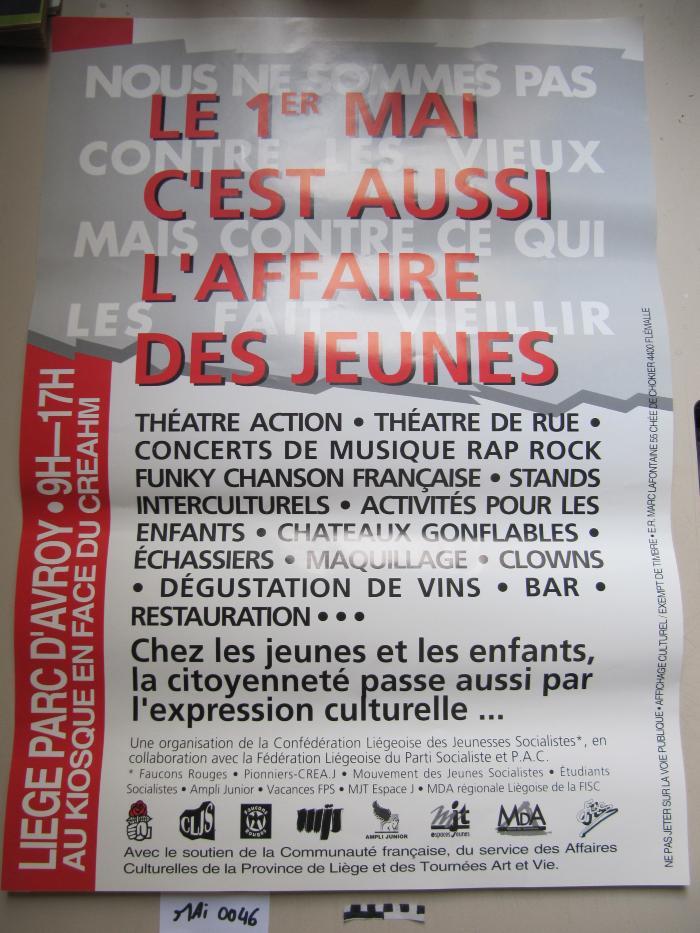 Fonds France Truffaut (ARC-P TRU-F)
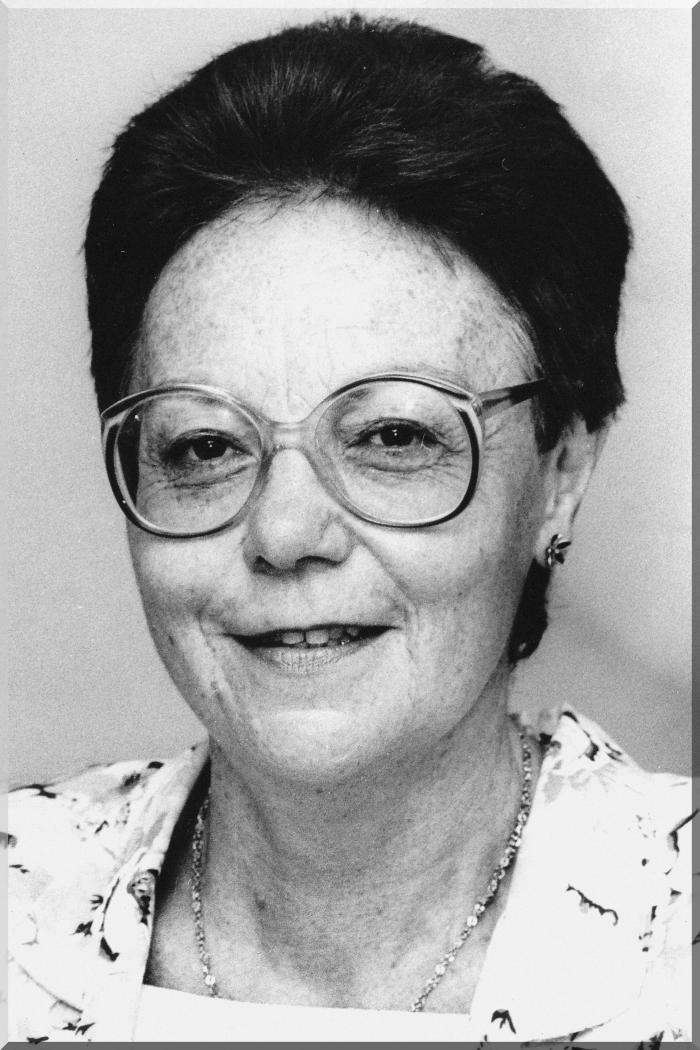 July 6 2009 at 3:07:01
L'action pour le plan (BIB 17989)
January 29 2010 at 2:01:41